Matthew 19 v 1 - 12
Marriage and Divorce
Matthew 19 v 1 - 12
The first words of this chapter lead us to conclude that the context of the following verse is that they follow on chronologically from chapter 18.
He finished the words we read of in chapter 18 and immediately moved on to the region of Judea beyond the Jordan river. We are told that Large crowds followed Him.
In chapter 18 He had taught them about how to achieve high rank in God’s Kingdom – by humble service and by being like children (V 1 – 6).
He taught about stumbling blocks and how we should avoid them and avoid being the one to cause others to stumble (v 7 – 11)
He had taught them about God’s obsession with saving the lost (sheep) and the high value He placed on human beings (v 12 – 14).
He taught them about dealing with sins and offence, motivated by a desire to restore one another (v 15 – 20).
He taught them about forgiveness and the imperative nature of it, using the example of the King who forgave several lifetimes’ worth of debt, as against a requirement that we forgive a comparatively small amount (v 21 – 35), concluding that we MUST forgive.
And now, under testing conditions, He deals with the subjects of marriage and divorce.
I believe the juxtaposition of forgiveness with the subject of marriage and divorce is deliberate, as, where marriages fail, there is usually a large element of unforgiveness and, as we shall see, hard-heartedness.
Matthew 19 v 1 - 12
So, the text tells us that Jesus left Galilee and went to Judea beyond the Jordan and that large crowds followed Him.
It is written as though the two events were connected and that very little time elapsed between His teaching in Galilee and Judea.
However, the Gospels of John and Luke suggest that there was considerable time, filled with activities, between the two events.
Barnes notes on the Bible are typical in providing the following list:	“A considerable lapse of time occurred between his last discourse in the preceding chapter and what is recorded here, and several important events have been recorded by Luke and John which occurred in the interval,  such as the sending out of the seventy disciples Luke 10:1-16; the Saviour's going up to the feast of Tabernacles, and his final departure from Galilee, passing through Samaria Luke 9:51-56; John 7:2-10; the healing of the ten lepers Luke 17:11-19; the public teaching of Jesus at the feast of Tabernacles John 7:11-53; the account of the woman taken in adultery John 8:1; the reproof of the unbelieving Jews, and the escape of the Saviour from their hands John 8:12-59; the instruction of the lawyer, and the parable of the good Samaritan Luke 10:28-37; the incidents in the house of Martha and Mary Luke 10:38-42; the return of the seventy Luke 10:17-24; the healing of the blind man on the Sabbath John 9:1-41; the festival of the Dedication John 10:22-42; the raising of Lazarus John 11:1-46; and the counsel of Caiaphas against Jesus, and the retiring of Jesus from Jerusalem John 11:47-54.”
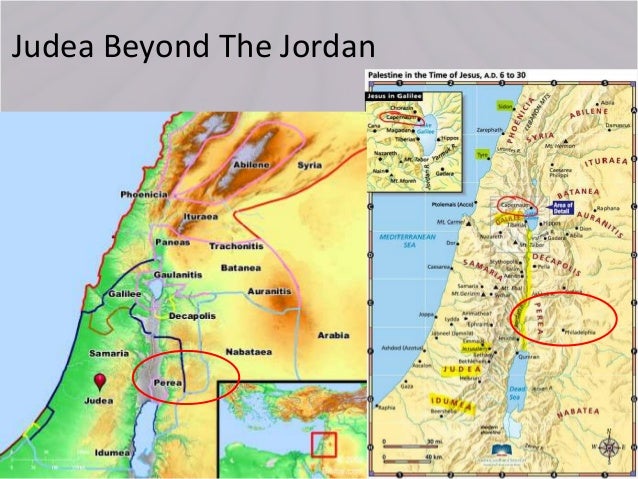 Matthew 19 v 1 - 12
The popular view is that this represents His journey towards His final destiny in Jerusalem and that the teaching referred to was in Pereaus, east of the Jordan, in which case, the journey on foot was between 30 and 80 miles depending upon where in the journey the ministry took place. This was in the last 6-months of Jesus’ life.
The Galilee was heavily populated with Gentiles, but Judah would have placed Him among Jews, hence He was being ‘tested’ by religious Jews on His views on Divorce.
How was this a test?
The question asked was a trap – Is divorce permissible? If Jesus answered yes, then Malachi 2 v 16 says God hates divorce and if He answered ‘no’ then why is there a certificate of divorce granted by Moses?
There were two schools of Rabbis at the time, Hilel and Shemei; one taught that a man could divorce his wife for any reason and the other that the scripture was specifically referring to sexual immorality. They based their findings on Deuteronomy 24 v 1 - 4
Jesus was also in a trap because His answer would offend one or other school.
As usual, when the religious Jews tried to trap Jesus, He always revealed to them their own weakness in understanding God’s Law.
The accounts in Matthew and Mark are subtly different, though contain the same information.
Matthew indicates that Jesus opened with a definite ‘No!’ and refers them to Genesis 1 v 27 and 5 v 2 where God created them male and female and then:
Genesis 2 v 24 - For this reason, a man shall leave his father and mother and be joined to his wife, and the two shall become one flesh (Echad in Hebrew)’.
So why does divorce carry such hatred on God’s part? Though divorce is not the unforgiveable sin, clearly it is very serious in God’s eyes. Why?
Matthew 19 v 1 - 12
Unfortunately, and against God’s wishes, divorce has become so easy that couples do not have to try if they don’t want to.
However, God is not a man that He will lie or change His mind (Numbers 23 v 19), He still hates it!
So why so serious?
Marriage is more than its mechanics.
When we do it well, it is the nearest we can get in this life to the unity of the Trinity.
The two becoming one (echad) flesh is tantamount to saying, “you are no longer just you but an integrated part of someone else”.
In 1 Corinthians 6 v 15 – 20, Paul uses the example of marriage and in particular sexual unity as a parallel of what it is like to be united with Christ.
He speaks of immorality as having much more depth to it than we imagine – “Do you not know that when you lie with a harlot you become ‘one body’ with her”
The joining of ourselves in a consummated covenant of marriage means that in some mysterious and wonderful way, we inhabit one another in a similar way to the way Christ inhabits us when we are born again – we are no longer just us but are an integral part of Christ.
With Christ we become one spirit with Him, as a married couple become one flesh.
Marriage provides us with a parallel of the Trinity where at conception there is 3 in 1 & 1 in 3.
Matthew 19 v 1 - 12
Marriage was designed by God to unite us in ways that go beyond our understanding, providing a glimpse of the unity contained within the Godhead.
So, back in Matthew, as predicted, in verse 7 they try to spring the trap on Jesus.
Why then did Moses command to “GIVE HER A CERTIFICATE OF DIVORCE AND SEND her AWAY”.
As we would expect, Jesus is ahead of them and knows their game.
“Because of your hardness of heart Moses permitted you to divorce your wives; but from the beginning it has not been this way”. 
In other words, “this was granted because you are hard-hearted sinners, but God designed a better thing which you miss out on by breaking your marriage vows”
God’s ideal is marriage without divorce, immorality, unfaithfulness etc.
I believe the certificate of divorce provides a way out, in extremis, for a victim of a hard-hearted spouse.
It was never intended to be what it has become: an easy way out of a marriage instead of working it through with the Lord.
Moses permitted the certificate of divorce to protect the widow: at that time only a man could propose a marriage or a divorce and a man could divorce his wife with a word, for any reason or even no reason.
The certificate gave  the reason for the divorce and allowed the woman to reclaim her dowry and remarry, unless the reason was for infidelity.
We know from Mark 10 v 11 & 12 that by Jesus’ day, women could initiate a divorce.
Jesus rounds off this teaching with an unequivocal statement, “whoever divorces his wife, except for immorality, and marries another woman commits adultery”
Matthew 19 v 1 - 12
This throws up so many questions, especially in our society, which treat divorce and re-marriage so lightly.
However, Jesus’ statement seems to speak to the perpetrator of the divorce – either the one who ‘sent away’ their spouse or, perhaps, the one who made life unliveable for their spouse.
He says that this person is not free to re-marry and is guilty of the sin of adultery, which in those days attracted the death penalty (Leviticus 20 v 10).
Jesus was ministering under the old Covenant when He gave this teaching.
The New Testament does not recommend any such punishment for adultery. However, the act of adultery carries its own punishment. Sexual sin is an offense committed against one’s own body (1 Corinthians 6:18). The book of Proverbs warns of the consequences of adultery: loss of honour and strength (Proverbs 5:9–11), a ruined reputation (Proverbs 5:14), bondage and death (Proverbs 5:22–23), self-destruction (Proverbs 6:32), and the vengeance of a jealous husband (Proverbs 6:34). “Can a man scoop fire into his lap / without his clothes being burned? / Can a man walk on hot coals / without his feet being scorched? / So is he who sleeps with another man’s wife; / no one who touches her will go unpunished” (Proverbs 6:27–29).
Their response belies the state of their own hearts – their self centeredness. 
Surely it is better, therefore, not to marry.
Matthew 19 v 1 - 12
Jesus’ response indicates that it is perfectly possible for a man to live righteously without being married ‘if he can accept it’.
He points out that being a eunuch is forced upon some but for some it is a chosen path.
This reminds me of 1 Corinthians 7 v 9 in which Paul teaches that singleness is a good thing but for men to be able to accept it without feeling sexual pressure is the exception not the rule.
The answer to this is marriage, not fornication. And marriage brings with it, covenant and commitment.
Sexual union without these two things is not God’s plan and is sin.
Hence, better to marry than to burn (with lust).
So, think back to the Jews’ response to Jesus’ teaching – “it is better not to marry than to have to make that kind of commitment and covenant”, thus demonstrating the very hardness of heart that Jesus spoke of.
אשה
The two becoming one
In Hebrew the man is ‘Ish’ made up of the letters Aleph, Yud and Shin (איש).
The woman is ‘ishah’, made up of Aleph, Shin and Hey (אשה).
It is the letter Yud that expresses the maleness (י)
It is the letter Hey that expresses femaleness (ה)
Aside from their maleness or femaleness, they are spiritually identical – in both cases we are left with Aleph and Shin (אש) which reads as ‘Esh’ (Fire).
The Yud and the Hey together make the word Yah (don’t forget there are no vowels in written Hebrew).
So, when you put the maleness and the femaleness together in marriage you get ‘Jah’ (one of the Holy names of God).
So, if you simply have the male or female together without marriage, you have fire (which speaks of judgement).
If you join them in marriage, He brings a Yud to the marriage and she brings a Hey, so you have Yud/Hey or Jah (God).
You have a human version of a plurality of persons as one (Echad)
No wonder messing with Marriage attracts God’s wrath.